A Maximum Likelihood Method for Quasispecies Reconstruction
CANGS 2012
Nicholas Mancuso, Georgia State University
Bassam Tork, Georgia State University
Pavel Skums, Centers for Disease Control
Lilia Ganova-Raeva, Centers for Disease Control
Ion Mandoiu, University of Connecticut
Alex Zelikovsky, Georgia State University
Outline
Background
Quasispecies spectrum reconstruction from amplicon NGS reads
Ongoing and future work
Cost of DNA Sequencing
http://www.economist.com/node/16349358
Cost/Performance Comparison [Glenn 2011]
Viral Quasispecies and NGS
RNA Viruses
HIV, HCV, SARS, Influenza
Higher (than DNA) mutation rates  
➔ quasispecies
set of closely related variants rather than a single species

Knowing quasispecies can help
Interferon HCV therapy effectiveness  (Skums et al 2011)

NGS allows to find individual quasispecies  sequences
454 Life Sciences : 400-600 Mb with reads 300-800 bp long

Sequencing is challenging
multiple quasispecies
qsps sequences are very similar
different qsps may be indistinguishable for > 1kb (longer than reads)
Shotgun vs. Amplicon Reads
Shotgun reads
starting positions
distributed ~uniformly









Amplicon reads
 reads have 
predefined start/end positions
covering fixed overlapping
windows
Quasispecies Spectrum Reconstruction (QSR) Problem
Given 
Shotgun/amplicon pyrosequencing reads from a quasispecies population of unknown size and distribution

Reconstruct  the quasispecies spectrum  
Sequences
Frequencies
Prior Work
Eriksson et al 2008
maximum parsimony using Dilworth’s theorem, clustering, EM
Westbrooks et al. 2008
min-cost network flow
Zagordi et al 2010-11 (ShoRAH)
probabilistic clustering based on a Dirichlet process mixture
Prosperi et al 2011 (amplicon based)
based on measure of population diversity
Huang et al 2011 (QColors)
Parsimonious reconstruction of quasispecies subsequences using constraint programming within regions with sufficient variability
Outline
Background
Quasispecies spectrum reconstruction from amplicon NGS reads
Ongoing and future work
Amplicon Sequencing Challenges
Distinct quasispecies may be indistinguishable in an amplicon interval
Multiple reads from consecutive amplicons may match over their overlap
Prosperi et al. 2011
First published approach for amplicons
Based on the idea of guide distribution
 choose most variable amplicon
 extend to right/left with matching reads, breaking ties by rank
Read Graph for Amplicons
K amplicons → K-staged read graph
vertices → distinct reads
edges → reads with consistent overlap
vertices, edges have a count function
Read Graph
May transform bi-cliques into 'fork' subgraphs
 common overlap is represented by fork vertex
Observed vs Ideal Read Frequencies
Ideal frequency
consistent frequency across forks

Observed frequency (count)
inconsistent frequency across forks
Fork Balancing Problem
Given
 Set of reads and respective frequencies

Find
 Minimal frequency offsets balancing all forks



Simplest approach is to scale frequencies from left to right
Least Squares Balancing
Quadratic Program for read offsets
	q – fork, oi – observed frequency, xi – frequency offset
Fork Resolution: Parsimony
6
8
4
2
12
8
6
8
6
6
6
8
4
4
2
2
4
8
4
4
2
2
4
4
4
2
2
2
4
2
(a)
(b)
Fork Resolution: Max Likelihood
Observation
Potential quasispecies has extra bases in overlap
Must be at least two instances of this quasispecies to produce both of these reads
Assumption
Solution is a forest
Fork Resolution: Max Likelihood
Given a forest, ML = # of ways to produce observed reads / 2^(#qsp):
Can be computed efficiently for trees: multiply by binomial coefficient of a leaf and its parent edge, prune the edge, and iterate









Solution  (b) has a larger likelihood than (a) although both have 3 qsp’s
(a) (4 choose 2) * (8 choose 4) * (8 choose 4)/2^20 = 29400/2^20 ~ 2.8% 
(b) (12 choose 6) * (4 choose 2)*(4 choose 2)/2^20 = 33264/2^20 ~ 3.3%
12
8
6
8
6
6
6
8
4
4
2
2
4
8
4
4
2
2
4
4
4
2
2
2
4
2
(a)
(b)
Fork Resolution: Min Entropy
12
8
6
8
6
6
6
8
4
4
2
Solution  (b) also has a lower entropy than (a)
(a) -[ (8/20)log(8/20) + (8/20)log(8/20) + (4/20)log(4/20) ]   ~ 1.522
(b) -[ (12/20)log(4/20) + (4/20)log(4/20) + (4/20)log(4/20) ] ~ 1.37
2
4
8
4
4
2
2
4
4
4
2
2
2
4
2
(a)
(b)
Fork Resolution: Min Entropy
Local Resolution 
Greedily match maximum count reads in overlap
Repeat for all forks until graph is fully resolved

Global Resolution
Maximum bandwidth paths
Find s-t path, reduce counts by minimum edge, repeat until exhausted
Local Optimization: Greedy Method
Greedy Method
Greedy Method
Greedy Method
Greedy Method
Greedy Method
Greedy Method
Greedy Method
Greedy Method
Global Optimization: Maximum Bandwidth
Maximum Bandwidth Method
Maximum Bandwidth Method
Maximum Bandwidth Method
Maximum Bandwidth Method
Maximum Bandwidth Method
Maximum Bandwidth Method
Maximum Bandwidth Method
Experimental Setup
Error free reads simulated from 1739bp long fragments of HCV quasispecies
- Frequency distributions: uniform, geometric, …
 5k-100k reads
- Amplicon width = 300bp
- Shift (= width – overlap, i.e., how much to slide the next  amplicon) between 50 and 250 
 Quality measures
- Sensitivity
- PPV
- Jensen-Shannon divergence
Sensitivity for 100k Reads 
(Uniform Qsps)
PPV for 100k Reads (Uniform Qsps)
JS Divergence for 100k Reads (Uniform Qsps)
Amplicon vs. Shotgun Reads
(avg. sensitivity/PPV over 10 runs)
Real HBV Data
Real HBV data from two patients
Sequenced using GS FLX LR25
Twenty-five amplicons were generated
Error correction with KEC (Skums 2011)
Aligned with MosiakAligner tool
Real HBV Data
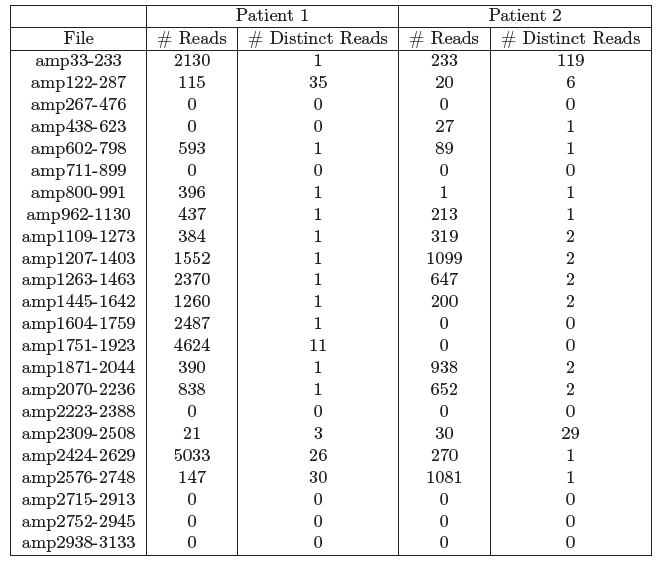 Real HBV Data
Outline
Background
Quasispecies spectrum reconstruction from amplicon NGS reads
Ongoing and future work
Ongoing and Future Work
Correction for coverage bias
Comparison of shotgun and amplicon based reconstruction methods on real data
Quasispecies reconstruction from Ion Torrent reads
Combining long and short read technologies
Optimization of vaccination strategies
Acknowledgements
Georgia State University
Alex Zelikovsky, Ph.D.
Bassam Tork
Nicholas Mancuso
Serghei Mangul
University of Connecticut
  Rachel O’Neill, PhD.
Mazhar Kahn, Ph.D.
Hongjun Wang, Ph.D.
 Craig Obergfell
Andrew Bligh
Centers for Disease Control 
and Prevention
Pavel Skums, Ph.D.
University of Maryland
Irina Astrovskaya, Ph.D.